Worcester vs. Georgia: 
Cherokee Sovereignty and Actions of the U.S. Government
8th and 9th Grade U.S. History and Government
Word Splash
With an elbow partner or group, work together to explain how each of the following terms is connected to two or more other terms shown. You must do this for each term.
Indian Removal Act of 1830
Cherokee 
Resistance
Tribal Sovereignty
Andrew Jackson
Word Splash
Today we will discuss the court case Worcester v. Georgia.  With your group, predict how this court case might relate to the following terms:
Indian Removal Act of 1830
Cherokee 
Resistance
Tribal Sovereignty
Andrew Jackson
Essential Questions
How have Native American tribes fought to maintain their tribal sovereignty?
How have the policies and decisions of the U.S. government impacted tribal sovereignty?
Tribal Sovereignty is…
a tribe’s inherent right to govern themselves; and
its inherent right to maintain authority or power over tribal land.
Worcester v. Georgia—Categorical Highlighting
With your group, read the “Worcester v. Georgia—Explanation of the Case” handout. 
As you read, highlight actions taken to protect the tribal sovereignty of the Cherokee Nation in one color and highlight actions taken to take away the tribal sovereignty of the Cherokee Nation in another color.
Worcester v. Georgia—Tribal Sovereignty Chart
As a group, use your categorical highlighting analysis to fill in the Tribal Sovereignty chart.
Include at least two examples in each category.
Explain your examples in 1–3 completed sentences.
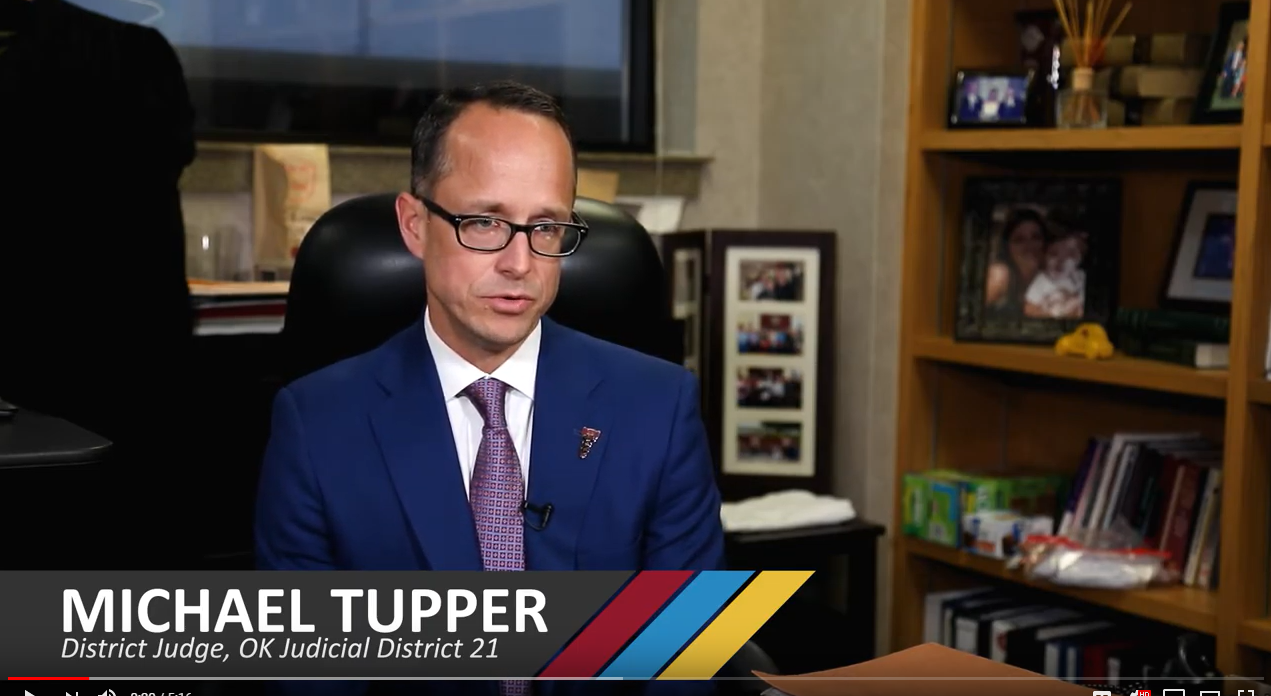 What Does a Judge Do?
K20 Center (2020, February 18). ICAP – Worchester v Georgia. YouTube. Retrieved from https://youtu.be/hWQjUwvLXvU
[Speaker Notes: Play this video for your students: https://youtu.be/hWQjUwvLXvU]
Four Corners
Do you agree or disagree with this statement?
"President Jackson’s decision to ignore the Supreme Court ruling in Worcester vs. Georgia was constitutional.”
Four Corners
Do you agree or disagree with this statement?
"A President’s decision to ignore a Supreme Court ruling is constitutional.”
Word Splash Extended
Write a 5–8 sentence summary responding to the following question. Use each of the terms listed below at least once.
How did the decisions and actions of the U.S. government surrounding the case Worcester v. Georgia impact Cherokee sovereignty?
Indian Removal Act of 1830
Cherokee 
Resistance
Tribal Sovereignty
Andrew Jackson
Worcester v. Georgia